Театральные маски
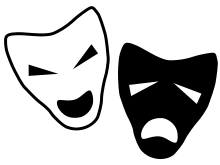 Цель урока:
Дать  понятие о театральных масках.
Задачи урока:
Формировать интерес к театральному зрелищу, работе художника над интересными, выразительными персонажами спектакля
Дать понятие о многообразии видов масок в зависимости от используемых материалов
Активизировать воображение для  достижения  наибольшей выразительности масок на основе цилиндра
Развивать навыки передачи характера в объеме
Совершенствовать способы верезывания из бумаги с последующей аппликацией
Стимулировать творческую деятельность.
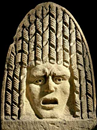 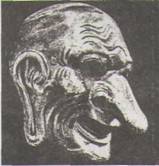 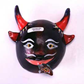 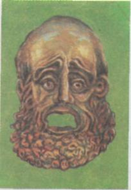 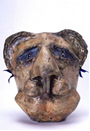 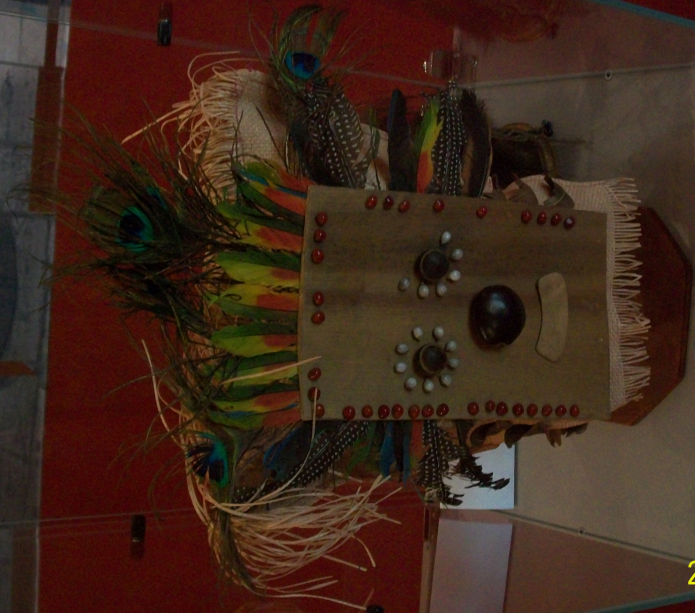 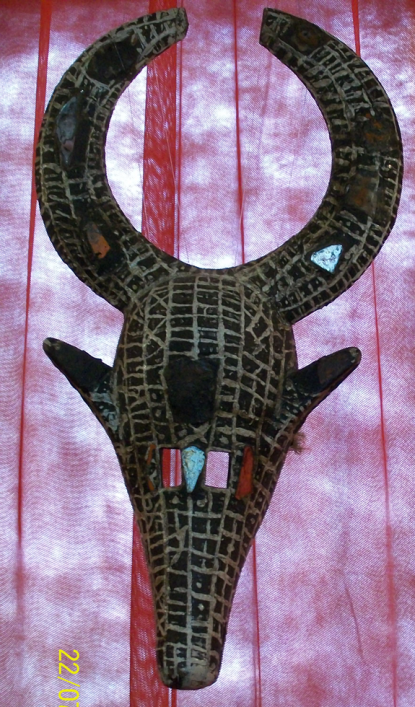 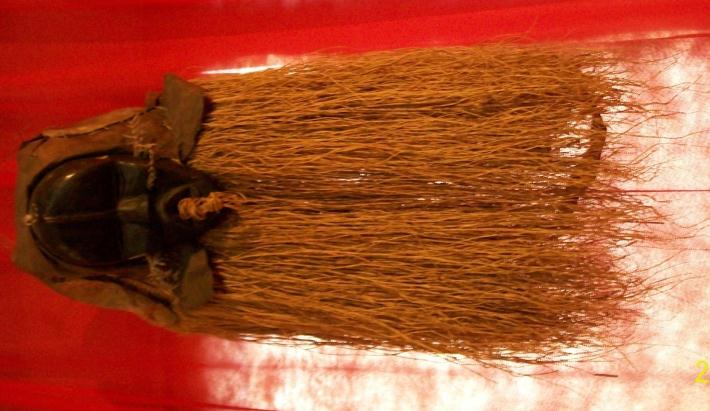 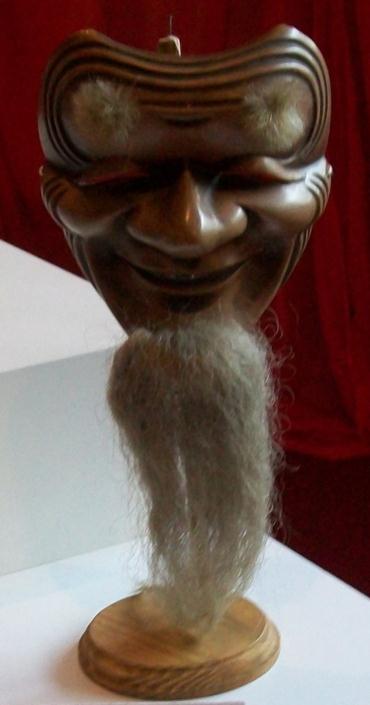 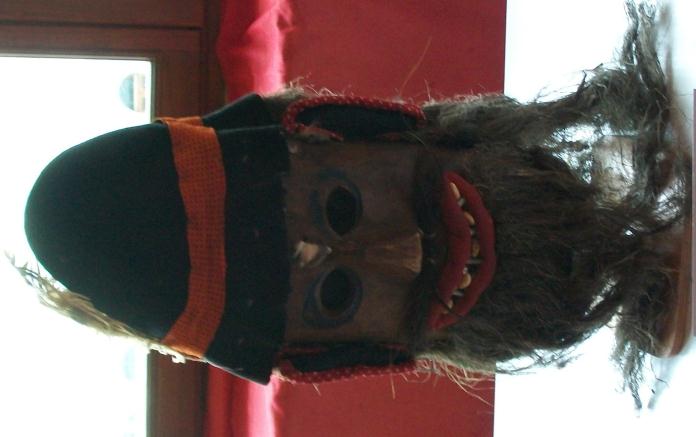